CSE 331Software Design and Implementation
Lecture 3
Loop Reasoning
Leah Perlmutter /  Summer 2018
Announcements
Announcements
Casual Friday
Congrats on making it through HW0 and Quiz1
Thank you TAs for making section go!
Thoughts or ideas for section? Share with your sec TAs!
Sorry for access issues with message board / gradescope / quiz1
TAs are working hard to straighten it all out
Post on discussion board if you still have issues
HW1 due Monday June 25 at 10pm
Reporting collaborators
You will get credit if you write something on the “Collaborators” line, can be “none” or a list of names.
No credit if you leave it blank
Quiz1
accidental question about future lecture will be invalidated
Follow up
Answer question on Combining Rule: Conditional
Finish slides from Wednesday
I also got the feedback to go faster, so I practiced my lecture timing more for today
Loop Reasoning
Reasoning about loops
So far, two things made all our examples much easier:

When running the code, each statement executed 0 or 1 times

(Therefore,) trivially the code always terminates

Neither of these hold once we have loops (or recursion)
Will consider the key ideas with while-loops
Introduces the essential and much more general concept of an invariant
Will mostly ignore prove-it-terminates; brief discussion at end
Loop-Related Questions
Is this a valid Hoare Triple?
  {P}           while(B) S;           {Q}

{x = y ∧ x < 10} while(x != 10) x = x+1; {x > y}

Write code that does blah and prove that it is correct
{R} LotsOfCode; {Q}

Suppose LotsOfCode includes a loop. Proof may resemble this:
{R} init; {P}   while(B)       S;          {Q}

{R}init;{P} {I} while(B)  {I∧B} S {I}  {I∧!B} {Q}
[Speaker Notes: R Somecode Q is the basic way to write a code proof. 
Take the code, enclose it in a Hoare Triple, and prove that the Hoare Triple is valid.
Usually SomeCode won’t be trivial to prove, so we’ll need intermediate steps to write a convincing proof.]
Whiteboarding!
(See lecture notes)
 
:)
[Speaker Notes: Lecture will skip the rest of the slides in this section and use the whiteboard instead, following an example from the lec-03-loop-reasoning-notes doc.]
The Hoare logic
Consider just a while-loop (other loop forms not so different)
{P} while(B) S {Q}

Such a triple is valid if there exists an invariant I such that:
P => I	         invariant must hold initially
{I ∧ B}S{I}	    body must re-establish invariant
(I ∧ !B) => Q   invariant must establish Q if test-is-false

The loop-test B, loop-body S, and loop-invariant I “fit together”:
There is often more than one correct loop, but with possibly different invariants

Note definition “makes sense” even in the zero-iterations case
[Speaker Notes: When we are constructing a loop and proving it, P is I.

If you are given a Hoare triple and asked whether it is valid, P might be something stronger than I]
Need “Little Bear” Invariants
If loop invariant is too strong, it could be false!
Won’t be able to prove it holds either initially or after loop-body

If loop invariant is too weak, it could 
Leave the post-condition too weak to prove what you want
And/or be impossible to re-establish after the loop body

This is the essence of why there is no complete automatic procedure for conjuring a loop-invariant
Requires thinking  (or, sometimes, “guessing”)
Often while writing the code
If proof doesn’t work, invariant or code or both may need work 

There may be multiple invariants that “work” (neither too strong nor too weak), with some easier to reason about than others
[Speaker Notes: Maybe this slide is good too.]
Recap: Do it backwards!
Start with postcondition (from spec)
Write an invariant (often a weaker form of the postcondition)
Implement the loop body
Backward reasoning to prove {I ∧ B} S {I}
Figure out B to fulfill (I ∧ !B) => Q 
Initialization code to make {I} true before loop header
Precondition {R}


{R}init;{P} {I} while(B)  {I∧B} S {I}  {I∧!B} {Q}
Dutch National
Flag Problem
Dutch National Flag (classic)
Given an array of red, white, and blue pebbles, sort the array so the red pebbles are at the front, white are in the middle, and blue are at the end
[Use only swapping contents rather than “count and assign”]
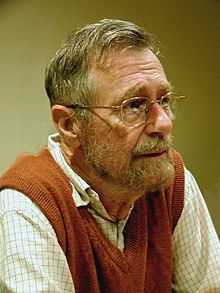 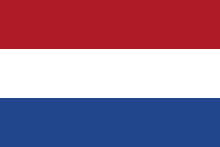 Edsgar Dijkstra
Pre- and post-conditions
Precondition: Any mix of red, white, and blue



Postcondition: 
Red, then white, then blue
Number of each color same as in original array
Mixed colors:  red, white, blue
Red
White
Blue
Some potential invariants
Any of these four choices can work, making the array more-and-more partitioned as you go:










Middle two slightly better because at most one swap per iteration instead of two
Red
White
Blue
Mixed
Red
White
Mixed
Blue
Red
Mixed
White
Blue
Mixed
Red
White
Blue
More precise, and code
Precondition P: arr contains r reds, w whites, and b blues
Postcondition: P ∧ 0 <= i <= j <= arr.size
		 ∧ arr[0..i-1] is red
		 ∧ arr[i..j-1] is white
		 ∧ arr[j..arr.size-1] is blue
Invariant: P ∧ 0 <= i <= j <= k <= arr.size
		 ∧ arr[0..i-1] is red
		 ∧ arr[i..j-1] is white
 		 ∧ arr[j..k-1] is unsorted
		 ∧ arr[k..arr.size-1] is blue

Exit when unsorted segment is empty, i.e.    j=k
Initializing to establish the invariant: i=0; j=0; k=arr.size;
The loop test and body
Red
White
Mixed
Blue
i               j                 k

while(j!=k) {
  if(arr[j] == White) {
     j = j+1;
  } else if (arr[j] == Blue) {
     swap(arr,j,k-1);
     k = k-1;
  } else { // arr[j] == Red
     swap(arr,i,j)
     i = i+1;
     j = j+1;
  }
}
void swap(int[] x, 
          int y, 
          int z) {
  int tmp = x[y];
  x[y] = x[z];
  x[z] = tmp;
}
Aside: swap
Reading notes write swap(a[i],a[j]) and such

This is not implementable in Java
But fine pseudocode
Great exercise: Write a coherent English paragraph why it is not implementable in Java (i.e., does not do what you want)

You can implement swap(a,i,j) in Java
So previous slide and Homework 2 do it that way
In Practice ...
Many loops are so “obvious” that proofs are, in practice, overkill
for(String name : friends) {…}

Often the intermediate state (invariant) is unclear or edge cases are tricky – use invariants here! 
Can draw a picture

Use logical reasoning as an intellectual debugging tool
What exactly is the invariant?  
Is it satisfied on every iteration?
Are you sure? Write code to check?
Did you check all the edge cases?  
Are there preconditions you did not make explicit?
[Speaker Notes: in practice, don’t need inv for every loop
often it’s a tricky loop and it helps to write something down or draw a picture as you’re working it out
here are some questions to ask yourself.]
Termination
Two kinds of loops
Those we want to always terminate (normal case)
Those that may conceptually run forever (e.g., web-server)

So, proving a loop correct usually also requires proving termination
We haven’t been proving this: might just preserve invariant forever without test ever becoming false
Our Hoare triples say if loop terminates, postcondition holds

How to prove termination (variants exist): 
Map state to a natural number somehow (just “in the proof”)
Prove the natural number goes down on every iteration 
Prove test is false by the time natural number gets to 0
Termination examples
Dutch-national-flag: size of unsorted range (k-j)

Search in a linked list: length of list not yet considered
Don’t know length of list, but goes down by one each time…
… unless list is cyclic in which case, termination not assured
Closing
Closing
Recap of announcements
HW1 due Monday June 25 at 10pm
Reporting collaborators
You will get credit if you write something on the “Collaborators” line.
Can be “none” or a list of names, but don’t leave blank

Are there any general questions on HW1?
Office hours today
Wei: 2-3 pm
Joyce: 5-6 pm